Blended Learning for Adult Educators
David J. Rosen 
djrosen@newsomeassociates.com   
 
http://www.passged.com/
educators/blended-learning.php
Introductions
Are you a:
Teacher?
Administrator?
Provider of Professional Development?
Other (What?)
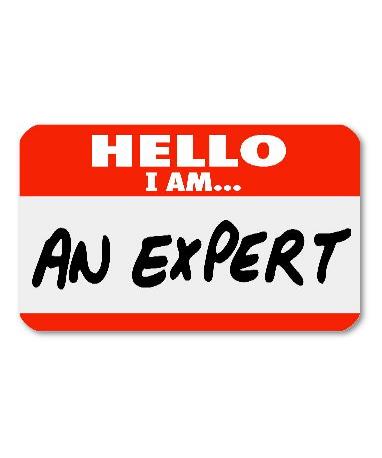 [Speaker Notes: Introductions:  (10 minutes, to 10:55)
 
We introduce ourselves as the presenters
 
David mentions that we are co-authors of an Essential Education free publication, Blended Learning for the Adult Education Classroom

David explains that the guide is not for distribution yet –just for their use.

 
Carmine mentions that there is a handout (already passed out) with:
URL to the draft blended learning guide
URLS to the student computer skills survey and cellphone survey
http://tinyurl.com/ovntxsv
http://tinyurl.com/yjzqxy6
Everyone On Adult Ed URL EveryoneOn.org/adulted
 
 
Carmine points out that there is free Internet access in this room for up to ten people who have portable digital devices but who do not have built-in web access. She points to the access code on the flip chart.]
Current Use of, or Interest in, Blended Learning
Teachers and administrators, do you use blending learning now?
If you do not yet use blended learning, what intrigues you about it that brought you to this session?
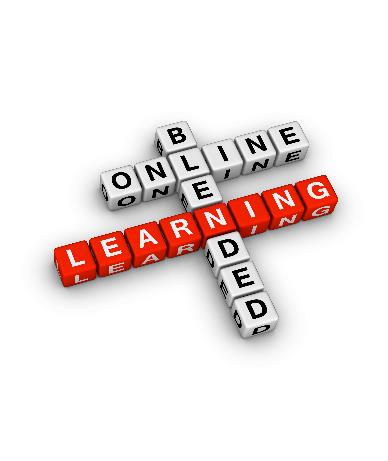 [Speaker Notes: Carmine asks participants:
     How many are:
Teachers
Administrators
Providers of Professional Development
Other (What?)
 
     For teachers and administrators, how many use blending learning now?      
 
Are any of you who are in the Blended Learning Guide here today?  We have a part for you to play toward the end of this session.
	
 For those who do not yet use blended learning, what intrigues you about it?  What brought you to this session?]
Objectives
By the end of the session participants will be able to:
Define blended learning
Describe the advantages of blended learning 
Describe how to access inexpensive computers and broadband Internet at home and in the classroom
[Speaker Notes: Objectives (5 minutes, to 11:00)
 
Carmine reviews the session objectives
 
	Slides 4 and 5
 
By the end of the session participants will be able to:
 
Define blended learning
Describe the advantages of blended learning to students, teachers and programs
Describe how students and adult education teachers can get access to inexpensive computers and broadband Internet at home and in the classroom
to an action plan for trying out or improving their use of blended learning]
Objectives (continued)
Describe how adult education teachers and learners use blended learning 
Survey students’ technology skills and their access to portable digital devices 
Identify next steps leading to an action plan for trying out or improving their use of blended learning
[Speaker Notes: Objectives (5 minutes, to 11:00)
 
Carmine reviews the session objectives
 
	Slides 4 and 5
 
By the end of the session participants will be able to:
 
Describe how adult education teachers and learners use blended learning in other parts of the country
Survey (orally or in writing) their students’ technology skills and their access to portable digital devices 
Identify next steps leading to an action plan for trying out or improving their use of blended learning]
What is blended learning?
Face-to-Face Integrated with Online Learning

                        Complexity Range
[Speaker Notes: David]
What is blended learning?
The Online component can range in complexity and cost from free, easy-to-find or prepare online lessons stored in free online filing systems, to sophisticated online or blended learning platforms that offer exciting features and complete curricula
The online component can be offered in real time (as the instructor teaches) or asynchronously.
What percent of online vs. face-to-face learning is required to be considered blended?
http://olc.onlinelearningconsortium.org/sites/default/files/Blending_In.pdf
[Speaker Notes: David]
Why use blended learning?How will it help students, teachers and programs?
Blended learning may be more effective for adult learners than only face-to-face learning or only online learning  -- Texas Educating Adults Management System (TEAMS) 

Glenda Lynn Rose post to LINCS https://community.lincs.ed.gov/comment/9097#comment-9097
[Speaker Notes: David]
Why use blended learning?
K-12 research on blended learning also suggests that it is effective. “Students in online conditions performed modestly better, on average, than those learning the same material through traditional face-to-face instruction.” 
https://www2.ed.gov/rschstat/eval/tech/evidence-based-practices/finalreport.pdf
[Speaker Notes: David]
Why use blended learning?
It enables students to acquire digital literacy/digital readiness, and online learning skills
It’s a way to “make up” missed classes 
It’s a way to make homework more convenient and appealing 
It extends learning time so students can reach College and Career Readiness Standards
[Speaker Notes: David]
Why use blended learning?
It enables easier monitoring of student progress 
It fits well with competency-based (performance-based or mastery) learning models. 
It fits well with workplace basic skills
[Speaker Notes: David]
Student access to and use of technology
Survey students for computer skills and mobile phone access and skills
http://tinyurl.com/ovntxsv
http://tinyurl.com/yjzqxy6
Get access to low-cost computers and Internet service for students and yourself at home and for your classroom EveryoneOn.org/adulted
Use smartphones and tablets for online learning
[Speaker Notes: David]
Portable digital devices
Tremendous growth of smartphones, including among immigrants and African Americans (Pew Internet and American Life research http://www.pewinternet.org/2013/06/05/smartphone-ownership-2013/  and http://www.pewinternet.org/2015/04/01/us-smartphone-use-in-2015/) 
Portable digital devices:
Make homework more engaging and convenient for students
Make flipped learning possible
[Speaker Notes: David]
Free Blended Learning Tools
Examples of free blended learning tools that are described in the guide and listed in the appendix:
Evernote, a free storage system for your online resources https://evernote.com/ 
Poll everywhere, to do in-class or other polls of students – a free/inexpensive alternative to “clickers” http://www.polleverywhere.com/ 
Weebly – a way to build a free web presence http://www.weebly.com/
[Speaker Notes: David]
How adult education teachers use blended learning….They:
Supplement instruction with online videos
Use free online polling
Incorporate chats or discussion boards
Create meaningful interaction with students
[Speaker Notes: Carmine]
How adult education teachers use blended learning….They:
Use web-based filing tools 
Add an online presence to face-to-face learning
Use content-complete online programs
Differentiate instruction
[Speaker Notes: Carmine]
How adult education teachers use blended learning… They:
Use shell platforms to build their own online presence
Make their own websites
Use it to teach digital literacy skills
Add learning captions to online videos
[Speaker Notes: Carmine]
Blended Learning Guide
http://www.passged.com/
educators/blended-learning.php
Discussion
For you, what are the most compelling reasons to use blended learning?
Have you used Everyone On? http://everyoneon.org/adulted 
What else would you like to learn about blended learning?
Evaluation
What was the most useful part of this session for you and why?
What do you plan to do with what you learned from this session? What are your next steps?
What would you suggest I do differently when I do this presentation again?
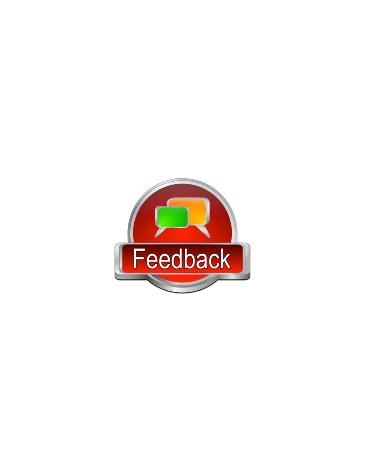 Web Address for the Blended Learning Guide
http://www.passged.com/educators/blended-learning.php